POLÍTICA INTERNACIONAL XVII
GUERRA DE LOS 30 AÑOS
Guerra de RELIGIÓN entre Católicos y Protestantes 
Guerra Política para controlar territorios 
BREDA: Victoria católica
ROCROI: Victoria protestante ayudados por Francia (católica) para debilitar a los Austrias 
PAZ de Westfalia y de los Pirineos
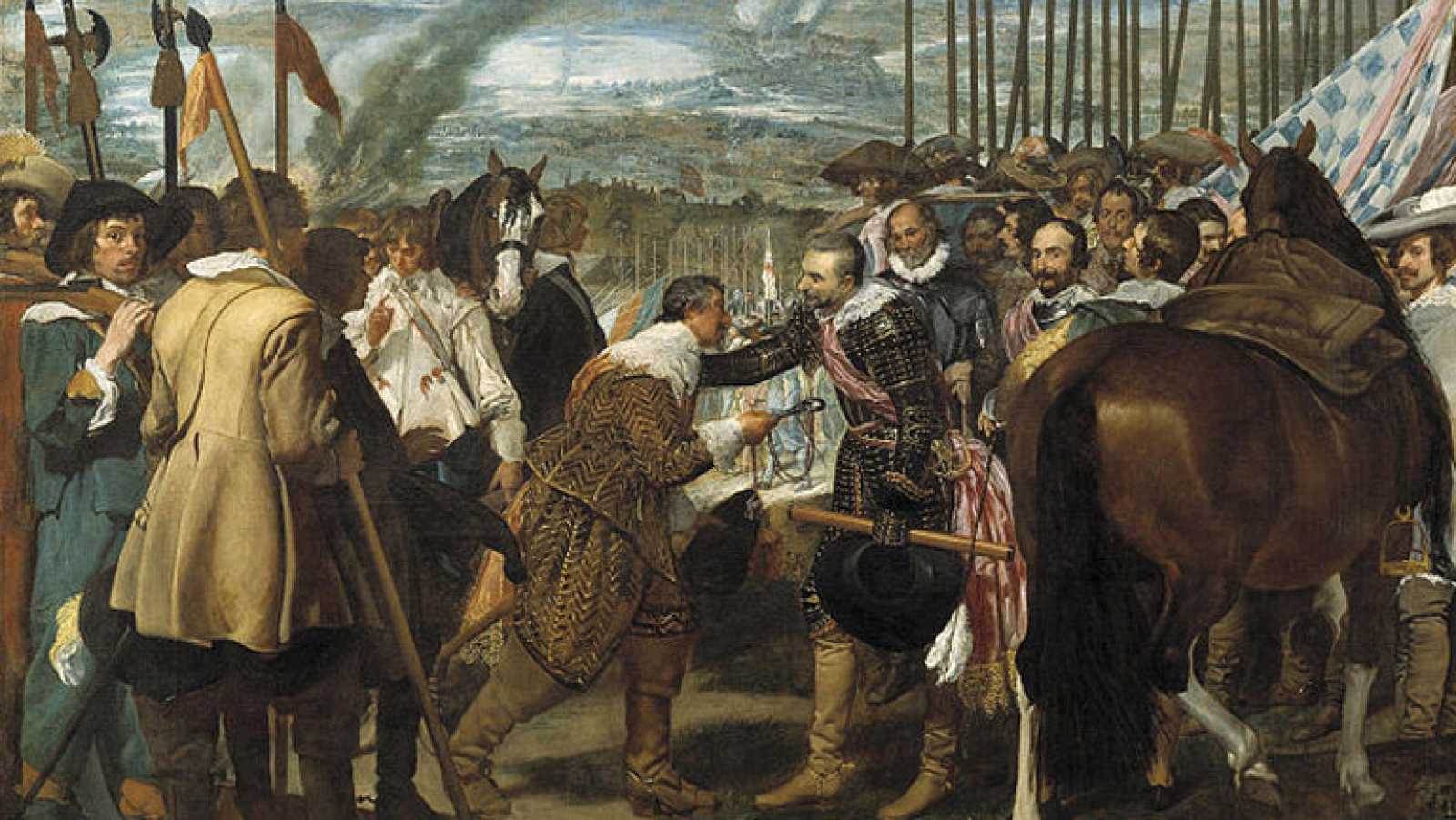 ABSOLUTISMO FRANCÉS
El poder real tiene un origen DIVINO

El Rey es la máxima autoridad, concentra el poder: legisla, gobierna y juzga.

Es el sistema heredero de la Monarquía autoritaria 

El máximo exponente es LUIS XIV de Francia, el REY SOL
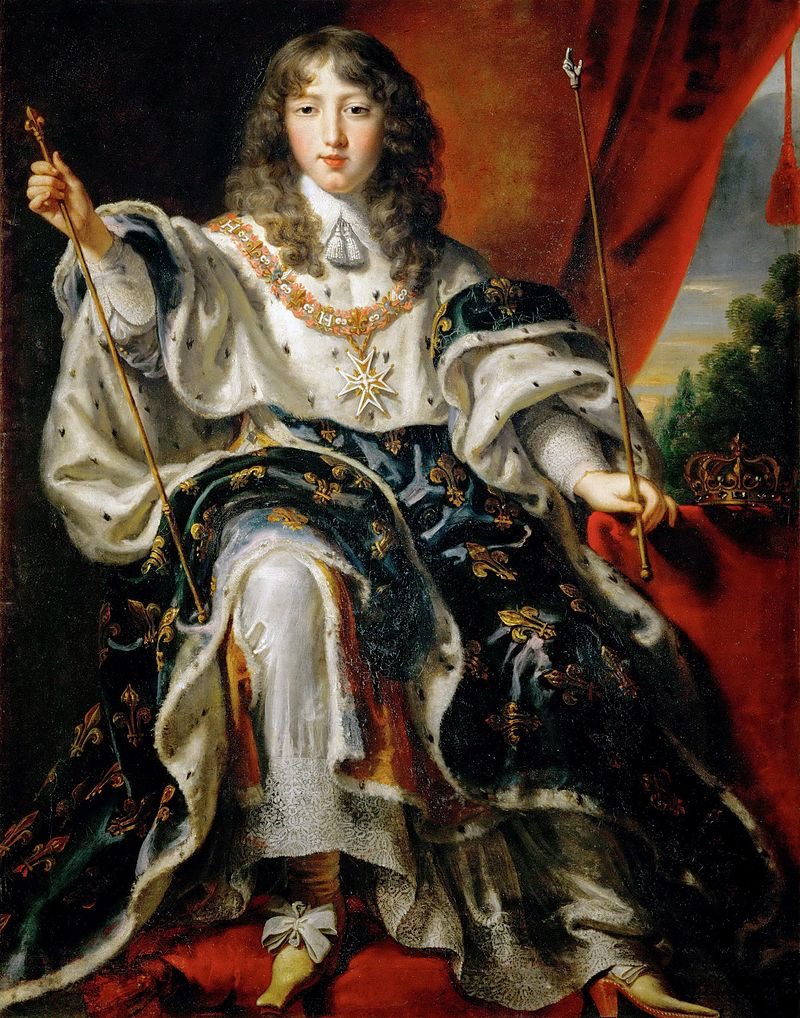 PARLAMENTARISMO BRITÁNICO
Teoría opuesta al Absolutismo 

El Rey Carlos I Estuardo de Inglaterra intenta imponer el Absolutismo en Inglaterra y es derrocado por la REPÚBLICA de Oliver Cromwell

La monarquía se restaura con Carlos II al morir Cromwell

Le sucede Jacobo II, su hermano, depuesto por la REVOLUCION GLORIOSA

Entra la dinastía Orange con el Rey Guillermo, que apoya el Parlamentarismo con la DECLARACION DE DERECHOS
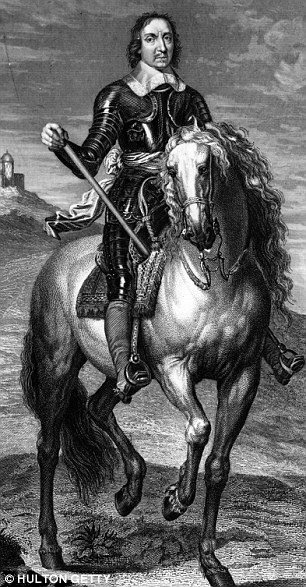 AMÉRICA
Se inician las EXPLORACIONES DE CONQUISTA 
Eran privadas y las autorizaba el Rey
Imperio AZTECA: Conquistado por Hernán Cortés
Imperio INCA: Conquistado por Francisco Pizarro
Se administraba con la figura del VIRREY en América
Y en España con el CONSEJO DE INDIAS y la Casa de Contratación de Sevilla para el comercio
Necesidad de EVANGELIZAR a los indígenas
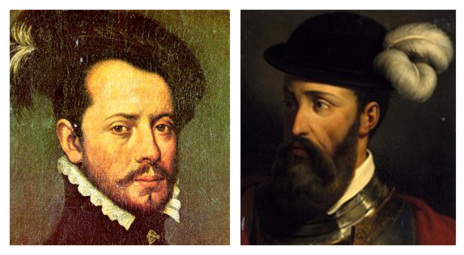 AMÉRICA
ECONOMÍA COLONIAL
Minas, agricultura, ganadería
Intercambio de productos entre España y el Nuevo Mundo:
De España: Vid, olivo, cereales y hortalizas 
De América: patata, cacao, tomate
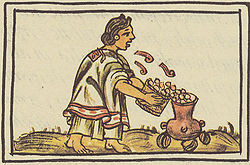 AMÉRICA
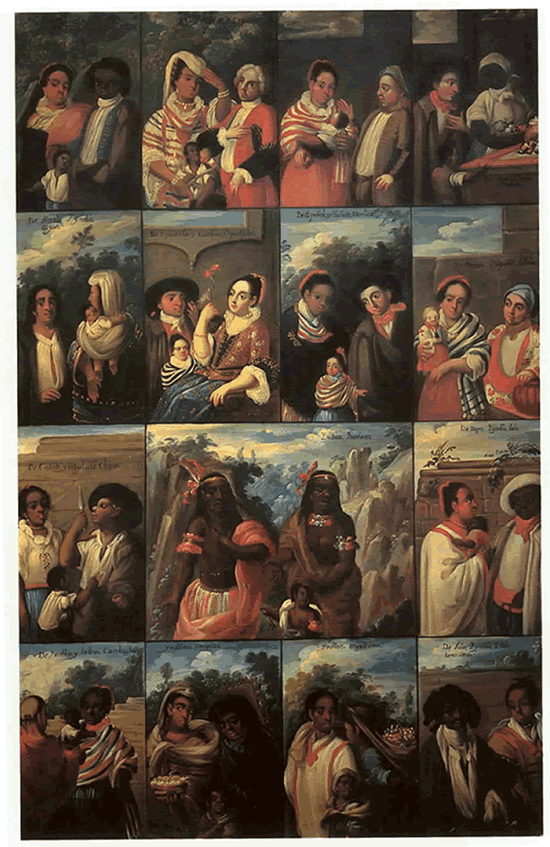 CULTURA
Se adopta el castellano y el Catolicismo
Se crean Universidades por parte de las Órdenes religiosas: dominicos y jesuitas 

SOCIEDAD Y MESTIZAJE
CRIOLLOS: clase dominante, españoles y sus descendientes 
MESTIZOS: mezcla de españoles e indígenas
MULATOS: mezcla de españoles y negros (esclavos)
Las Leyes Nuevas de Indias prohibían la esclavitud y los abusos frente a la población americana
ARTE DEL BARROCO
CARACTERÍSTICAS 
Variedad temática
GRANDIOSIDAD: muestra el poder de la Iglesia Católica y de la realeza
Decoración RECARGADA
Realismo, expresividad, movimiento
Importancia del arte URBANO
BARROCO ITALIANO
BERNINI. Plaza de San Pedro. Apolo y Dafne
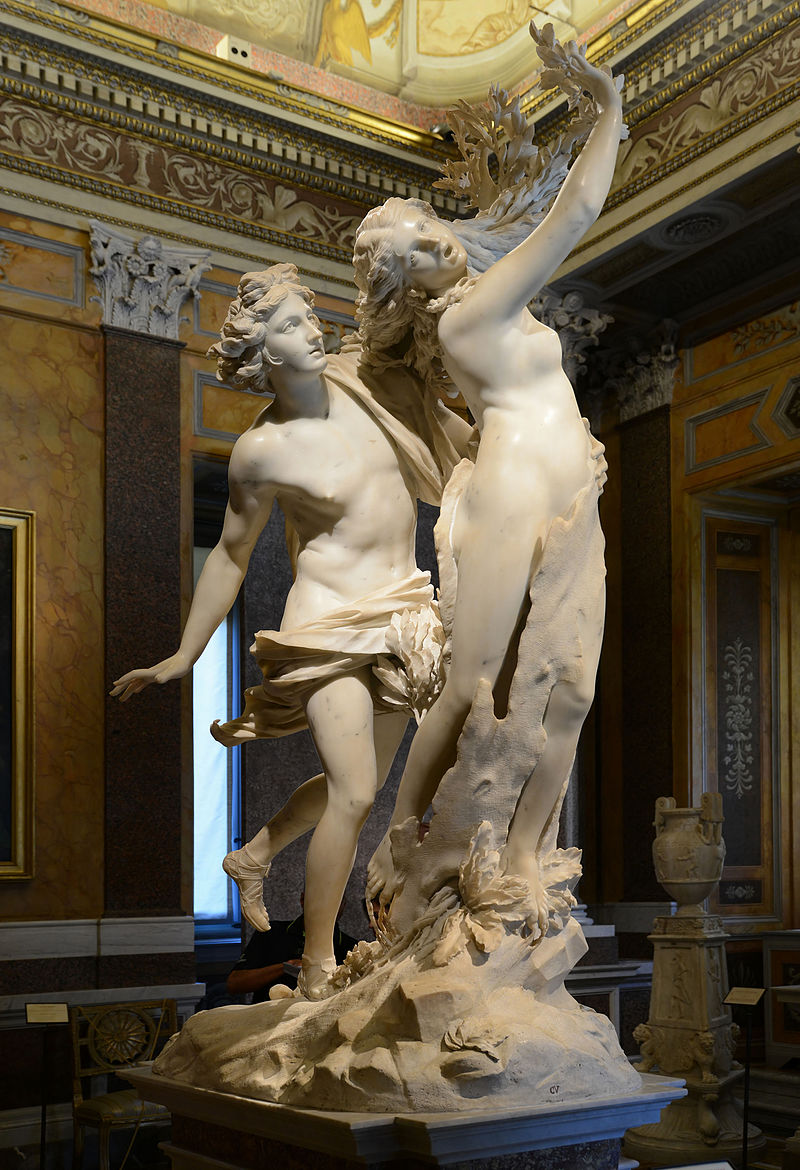 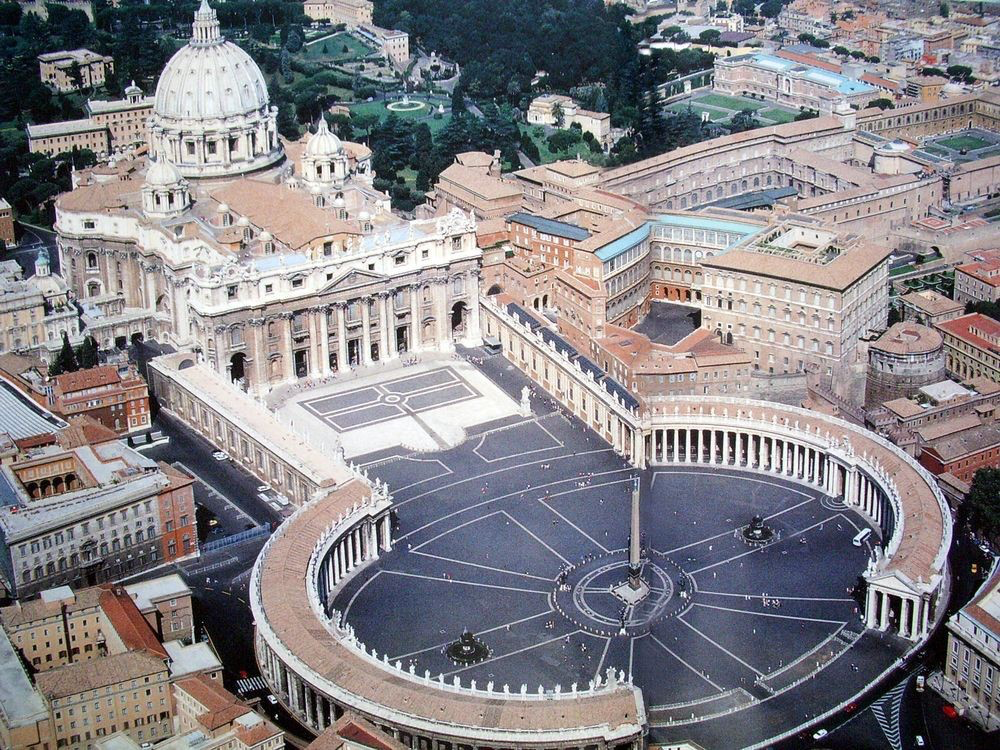 BARROCO ITALIANO
CARAVAGGIO. Incredulidad de Sto. Tomás
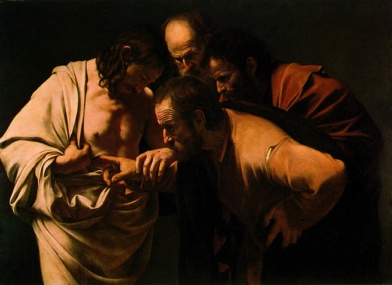 BARROCO FRANCÉS
MUSEO DEL LOUVRE Y PALACIO DE VERSALLES
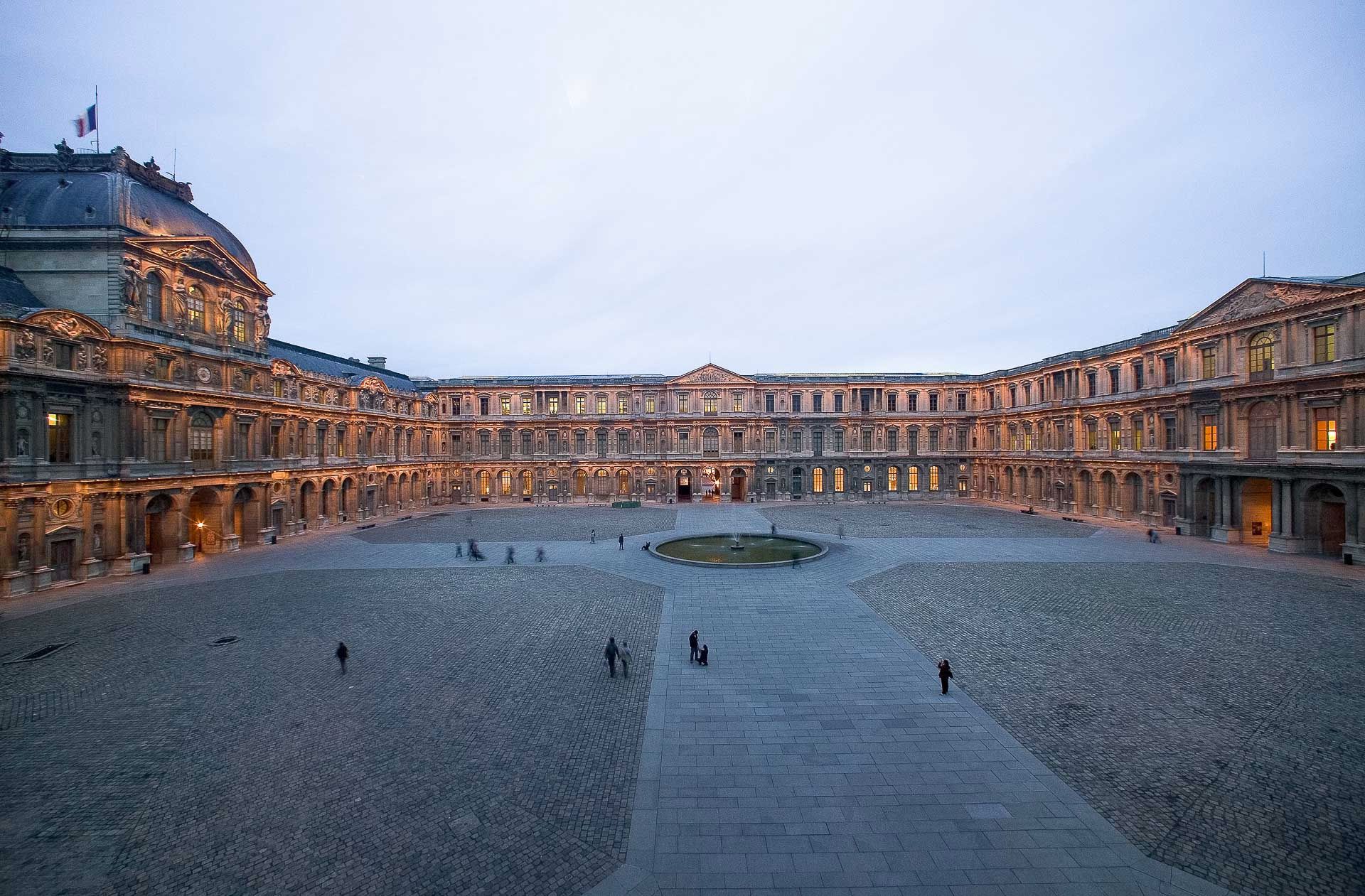 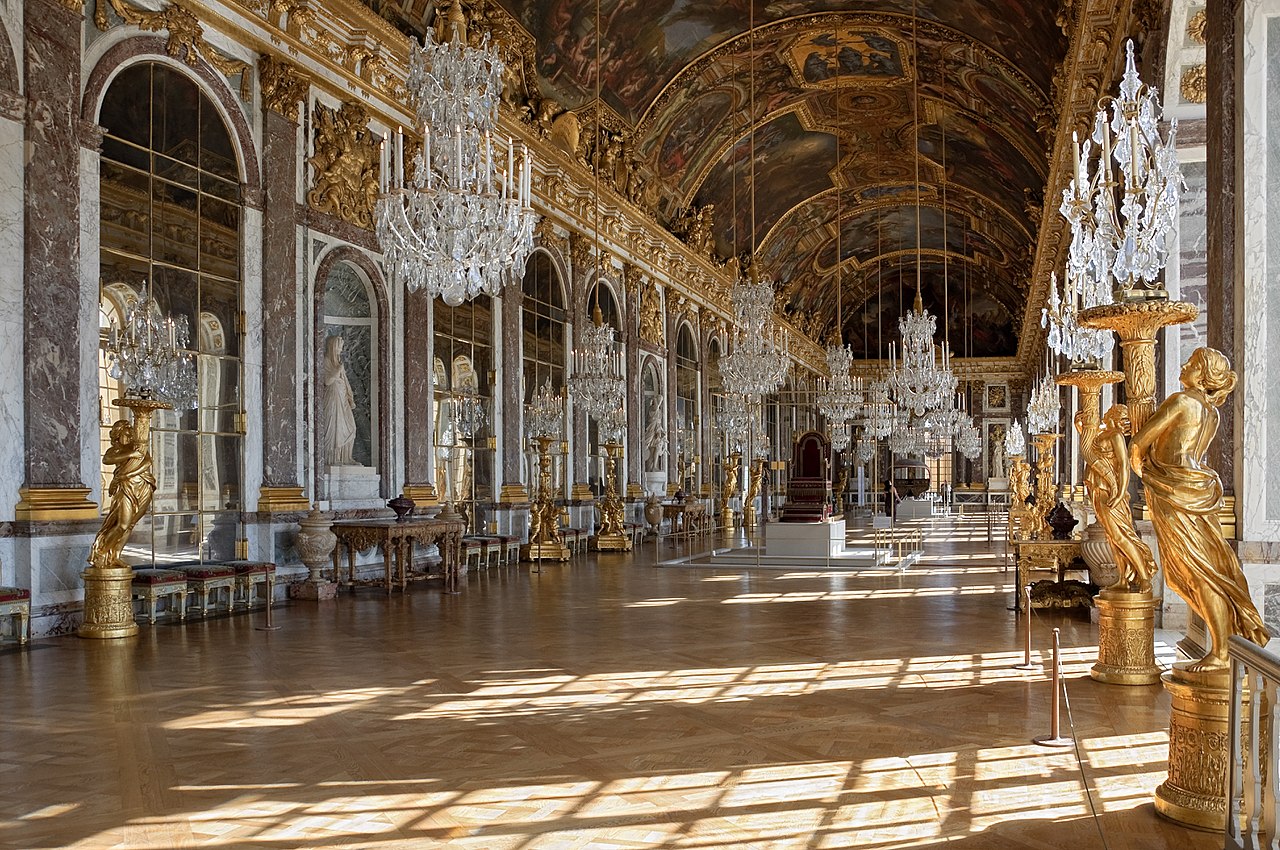 BARROCO INGLÉS
Catedral Anglicana de San Pablo
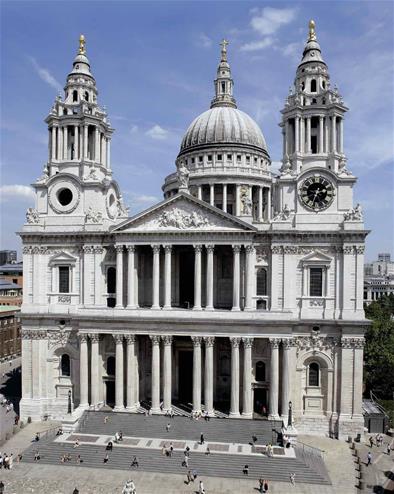 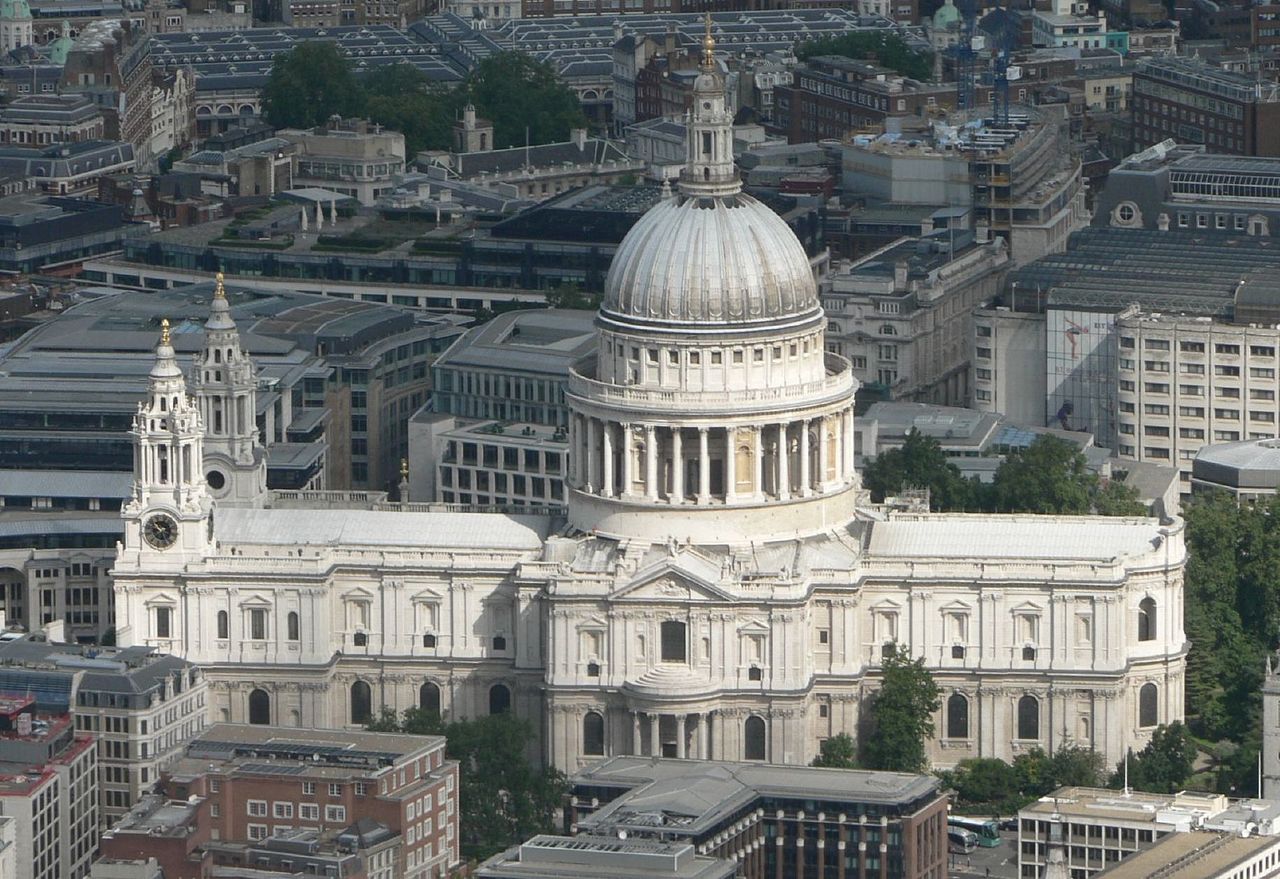 BARROCO FLAMENCO Y HOLANDÉS
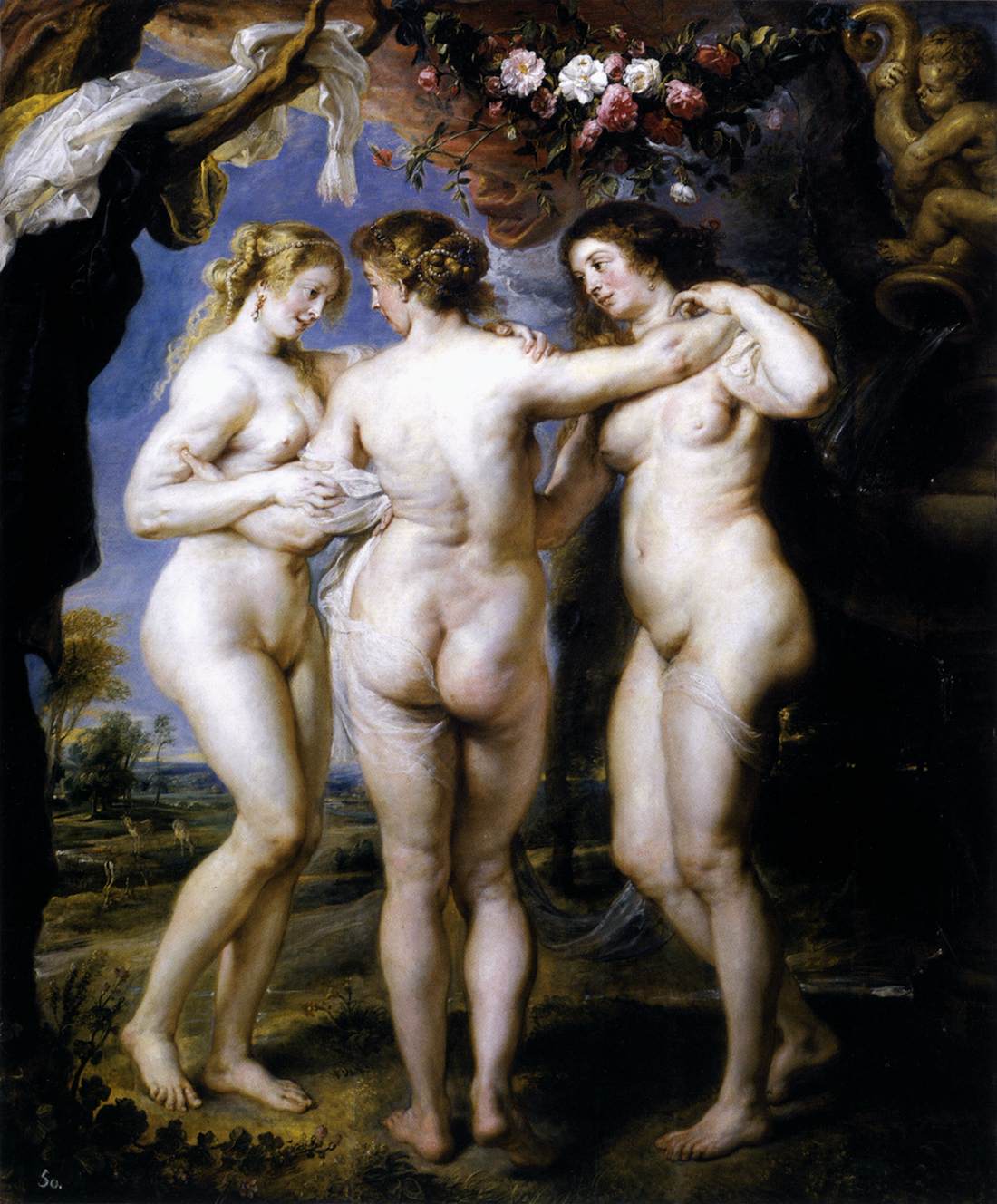 RUBENS. Las tres gracias
BARROCO FLAMENCO Y HOLANDÉS
REMBRANDT. Lección de anatomía del Dr. Nicolaas Tulp
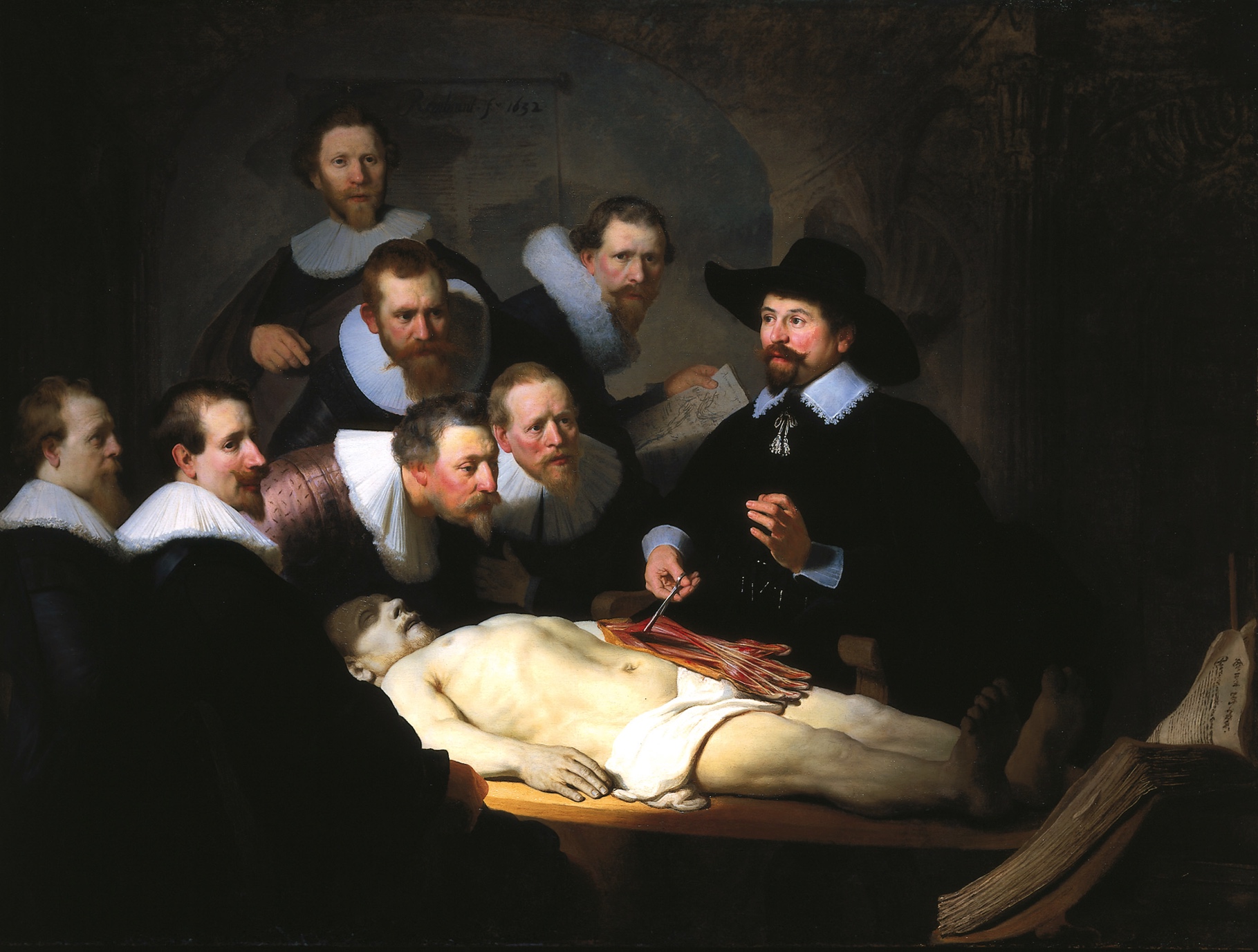 BARROCO FLAMENCO Y HOLANDÉS
VERMEER. La joven de la perla y El Geógrafo
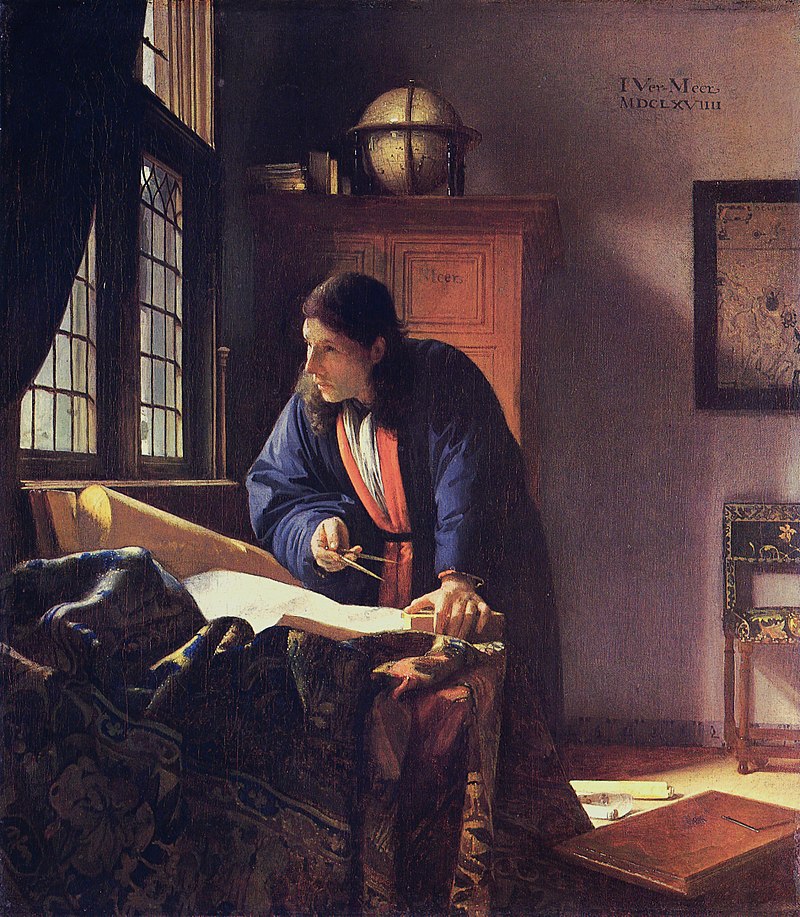 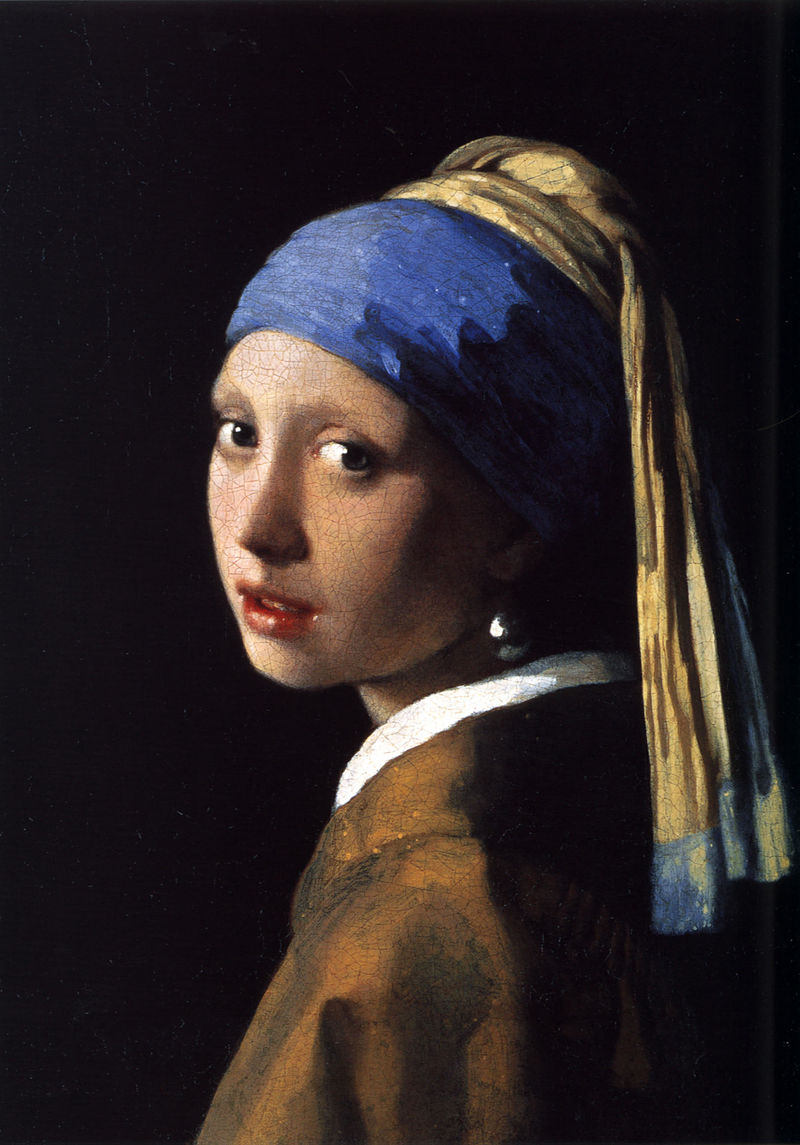 BARROCO ESPAÑOL
PLAZA MAYOR DE MADRID
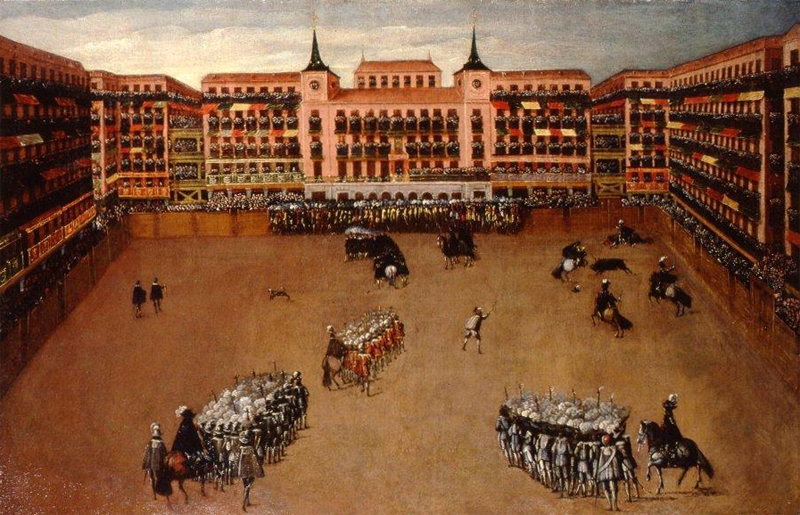 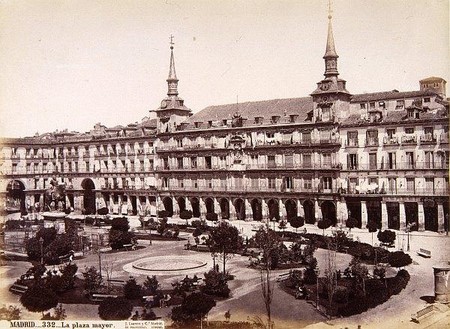 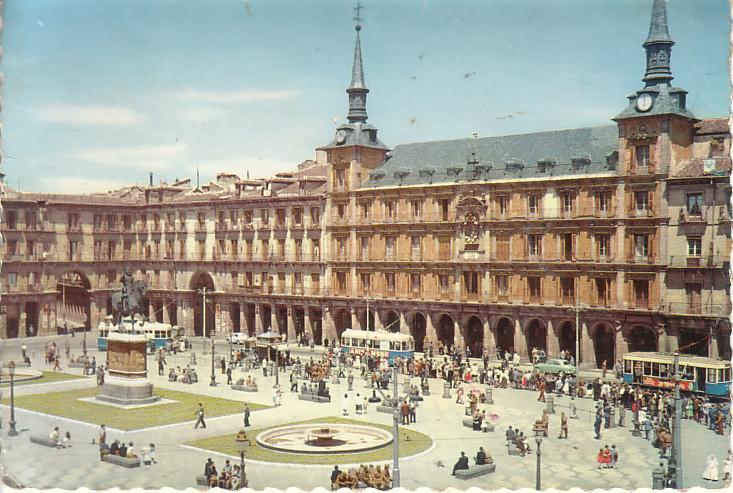 BARROCO ESPAÑOL
IMAGINERÍA. Gregorio Fernández. 
Ecce Homo. Cristo yacente
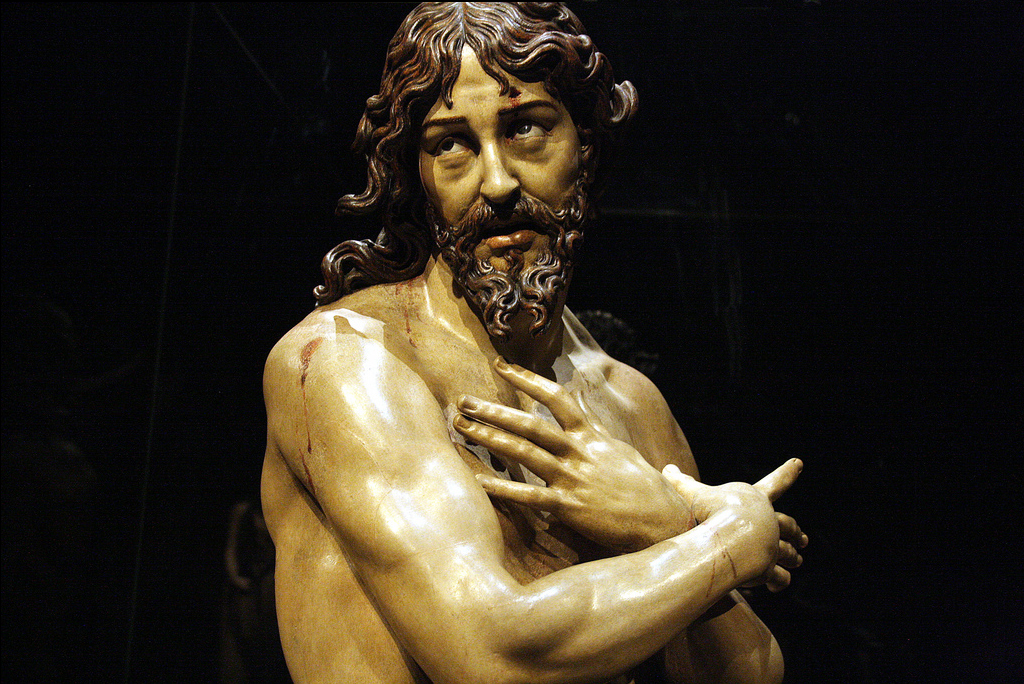 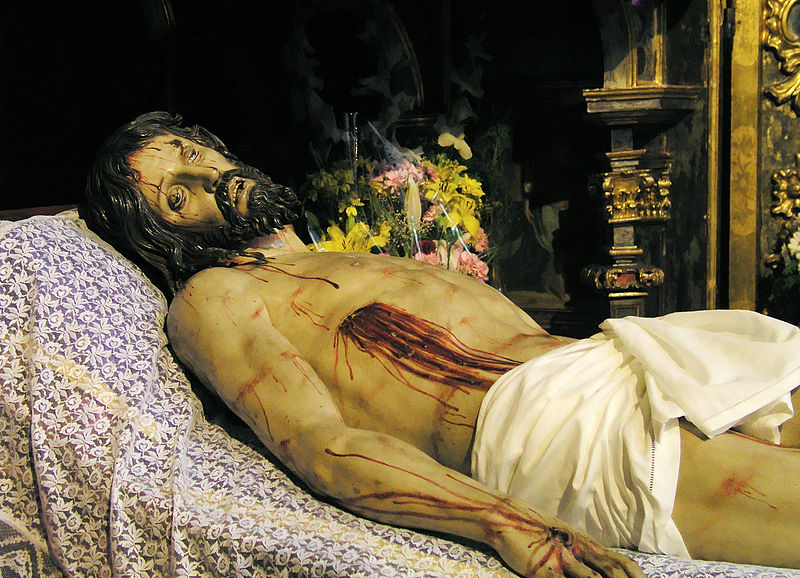 BARROCO ESPAÑOL
ZURBARÁN. Fray Gerónimo Pérez
MURILLO. Niños comiendo uvas
RIBERA. La mujer barbuda
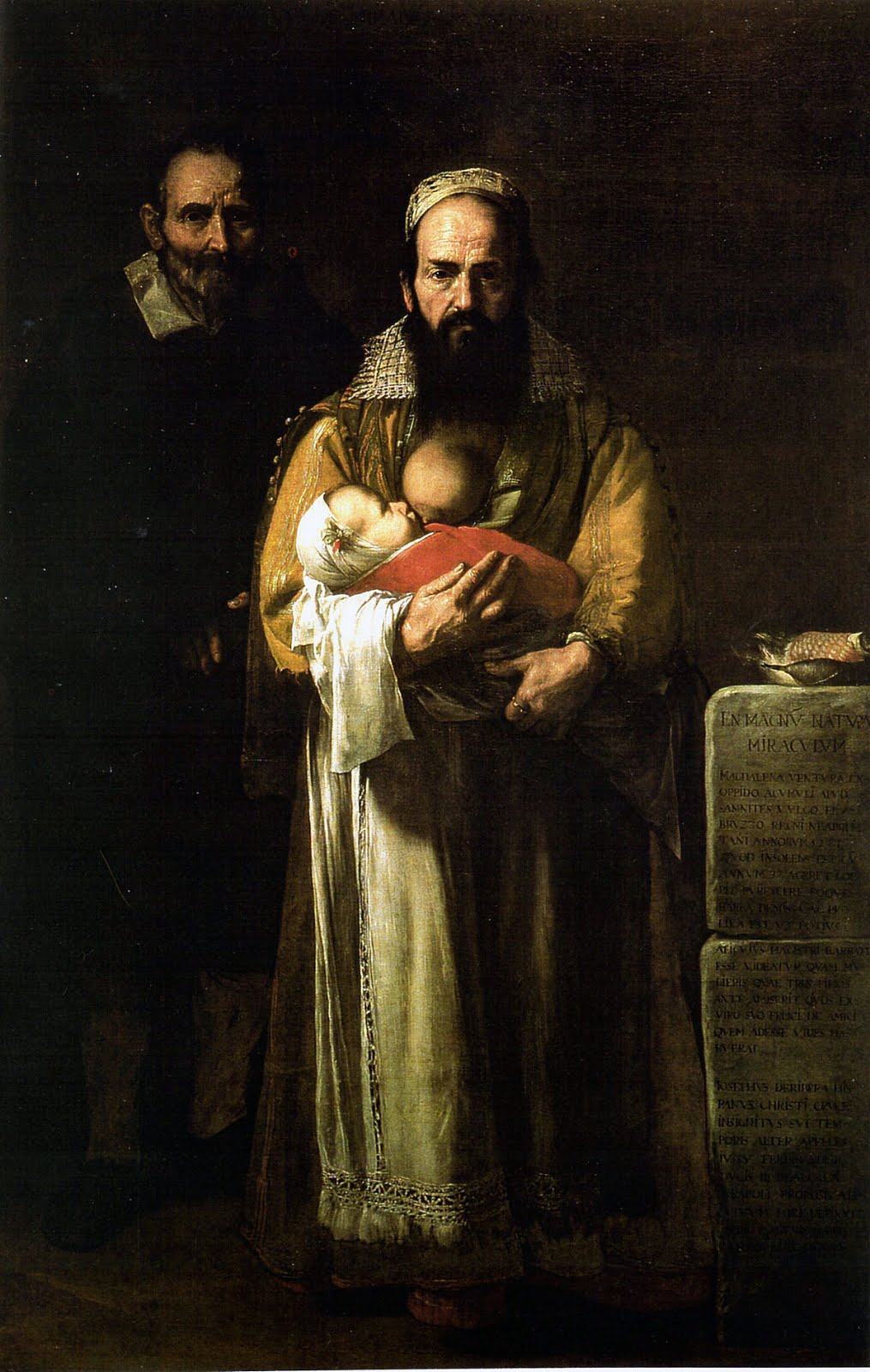 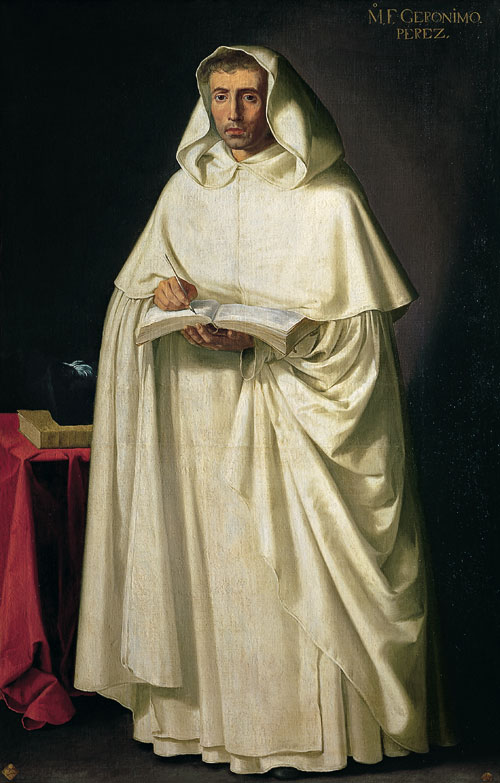 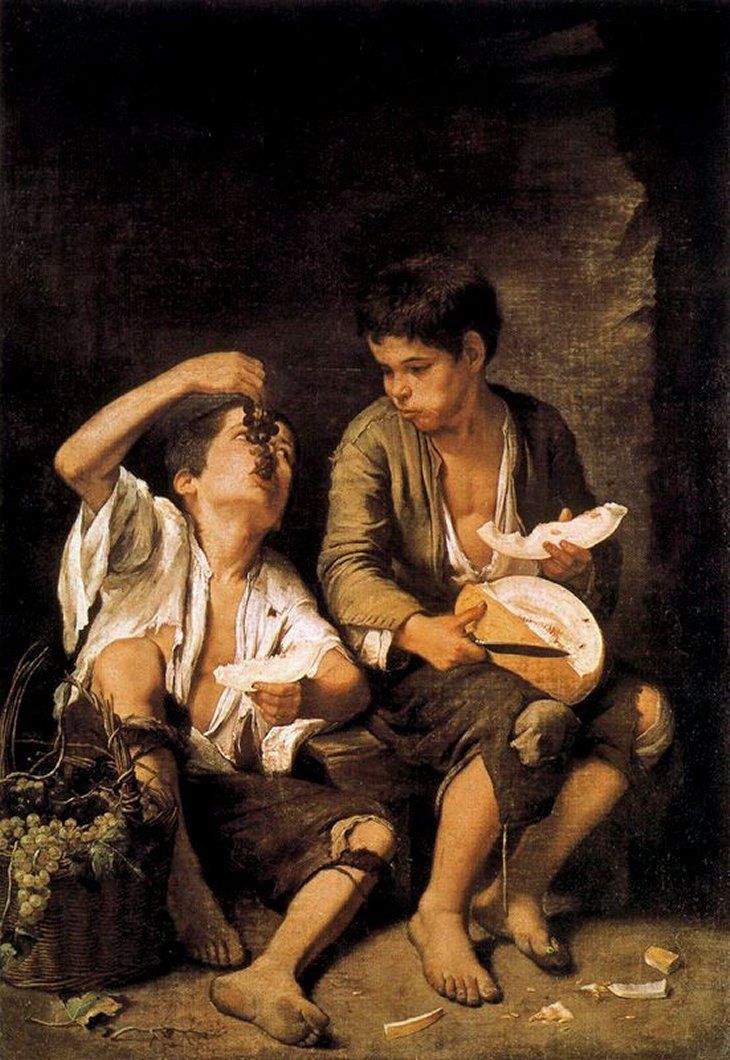 BARROCO ESPAÑOL
DIEGO DE SILVA VELÁZQUEZ. Mitología
La fragua de Vulcano. Los borrachos o El triunfo de Baco
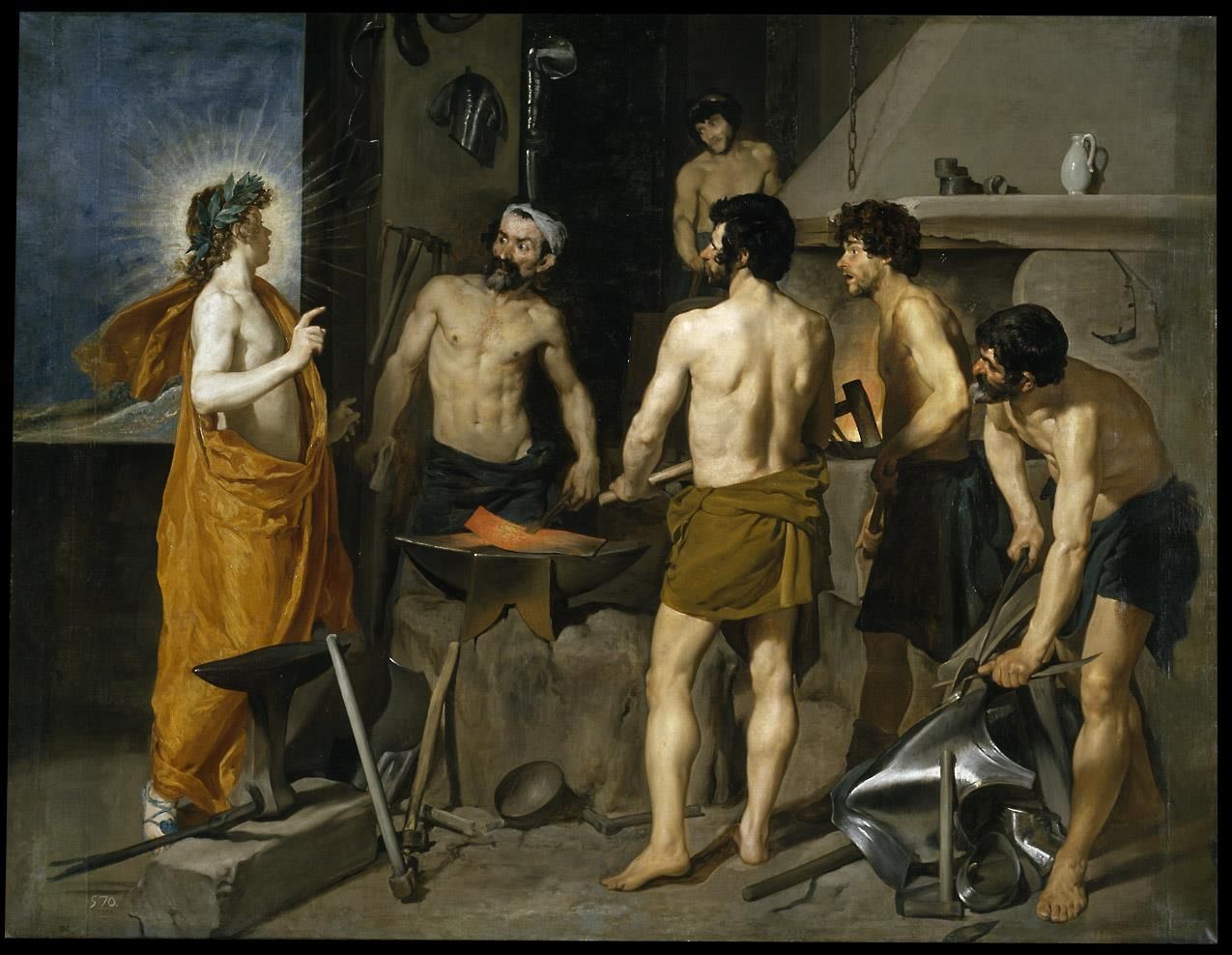 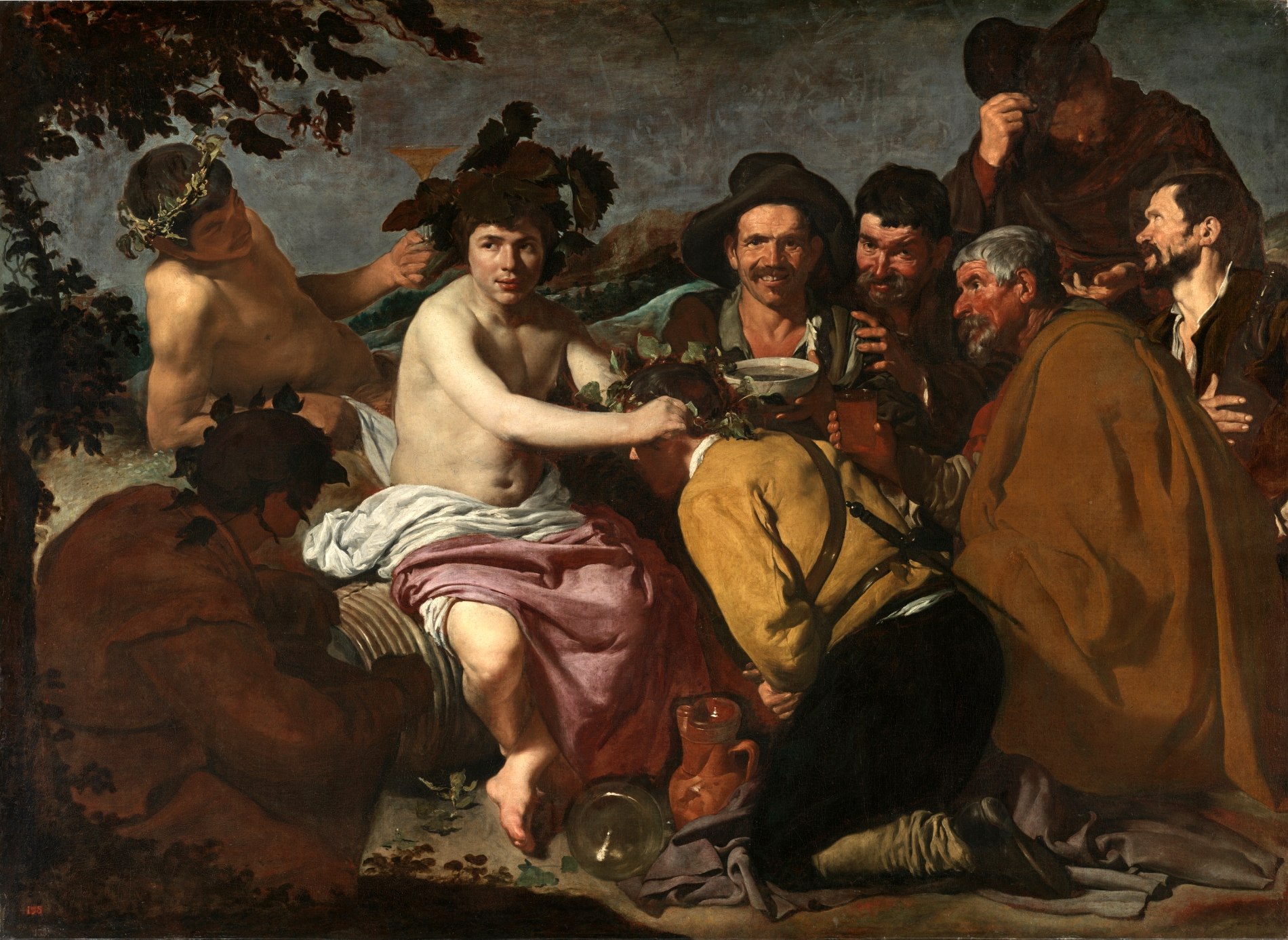 BARROCO ESPAÑOL
VELÁZQUEZ. Retratos. Inocencio X. Felipe IV. Autorretrato
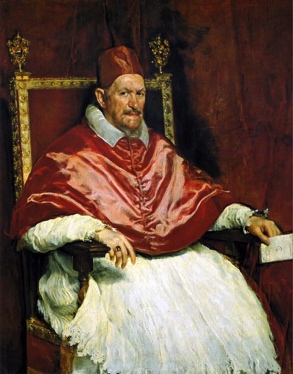 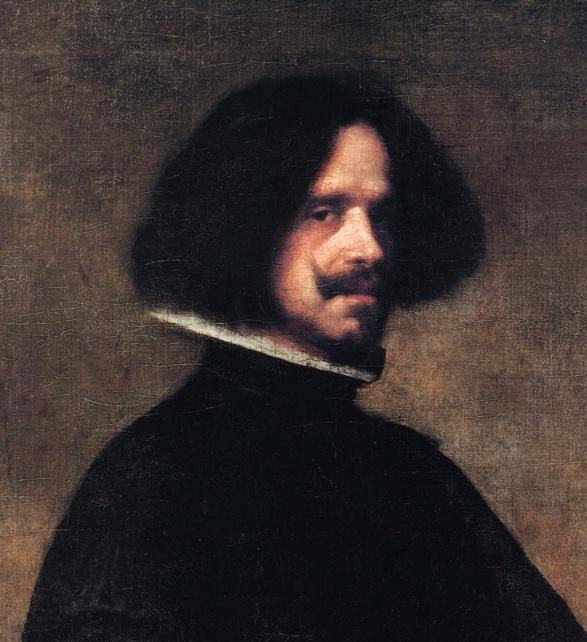 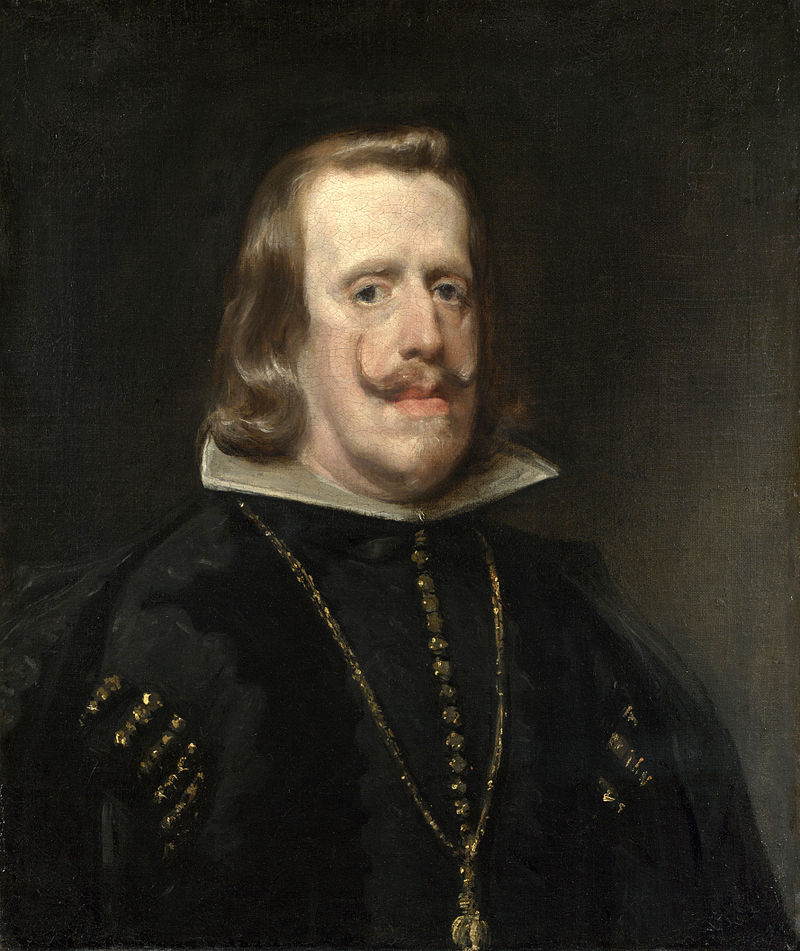 BARROCO ESPAÑOL
VELÁZQUEZ. Las Meninas
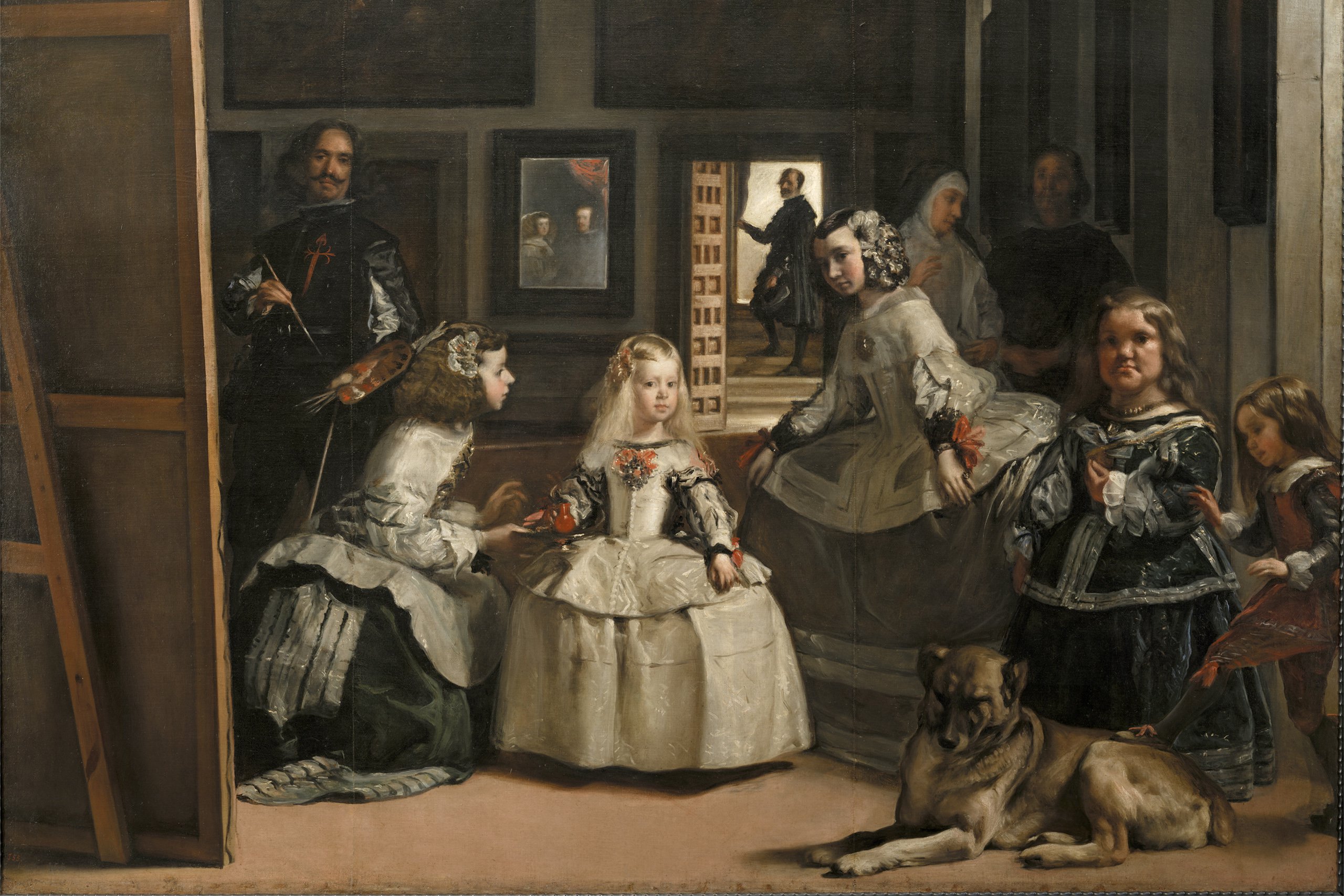 BARROCO ESPAÑOL
VELÁZQUEZ. Costumbrismo. 
Los bufones Sebastián de Morra y Juan de Calabazas. 
La vieja friendo huevos
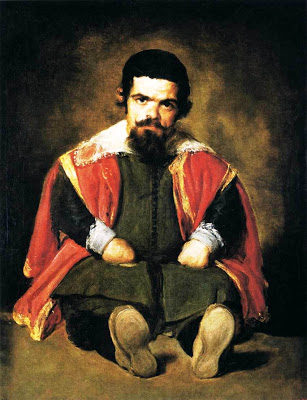 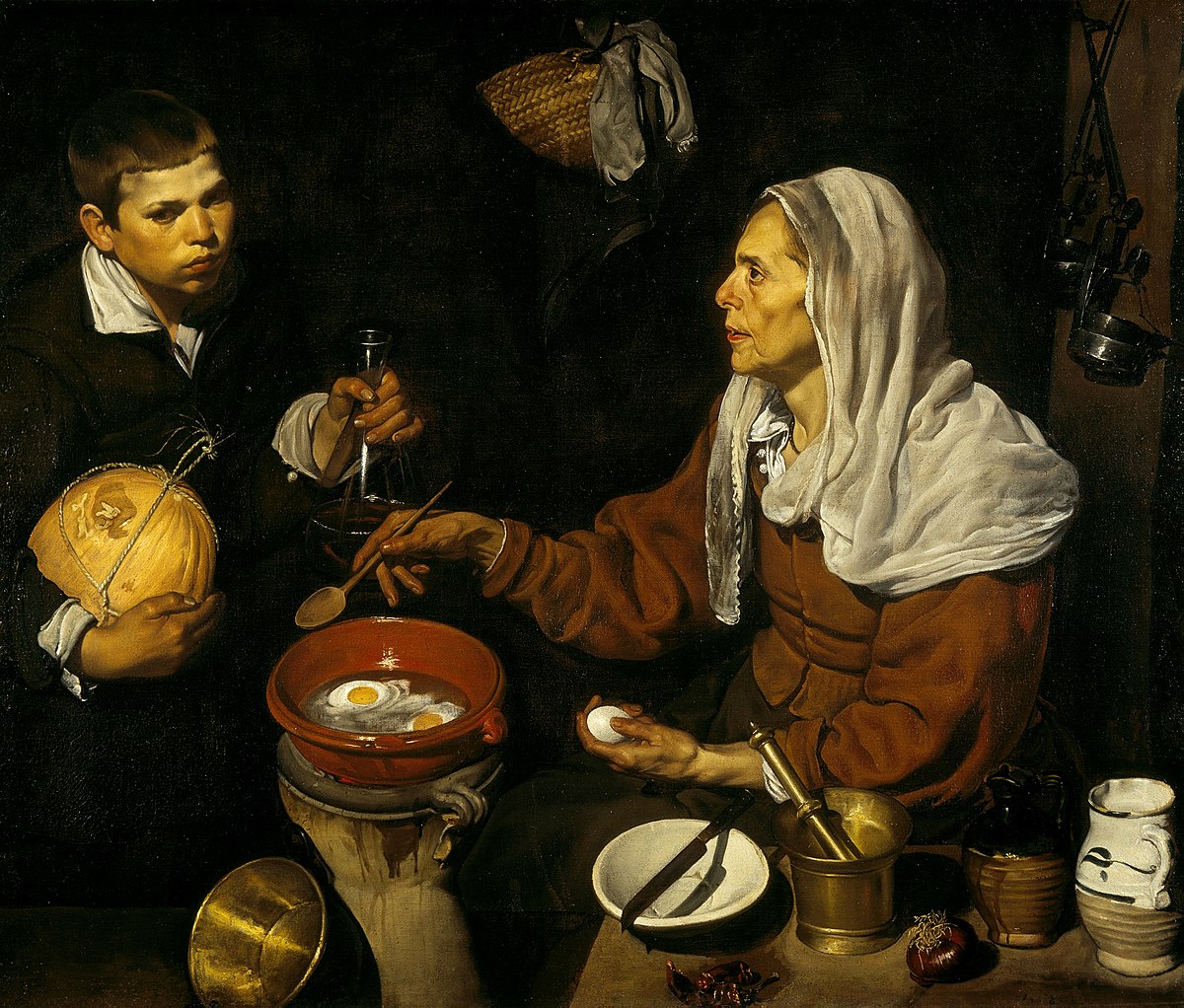 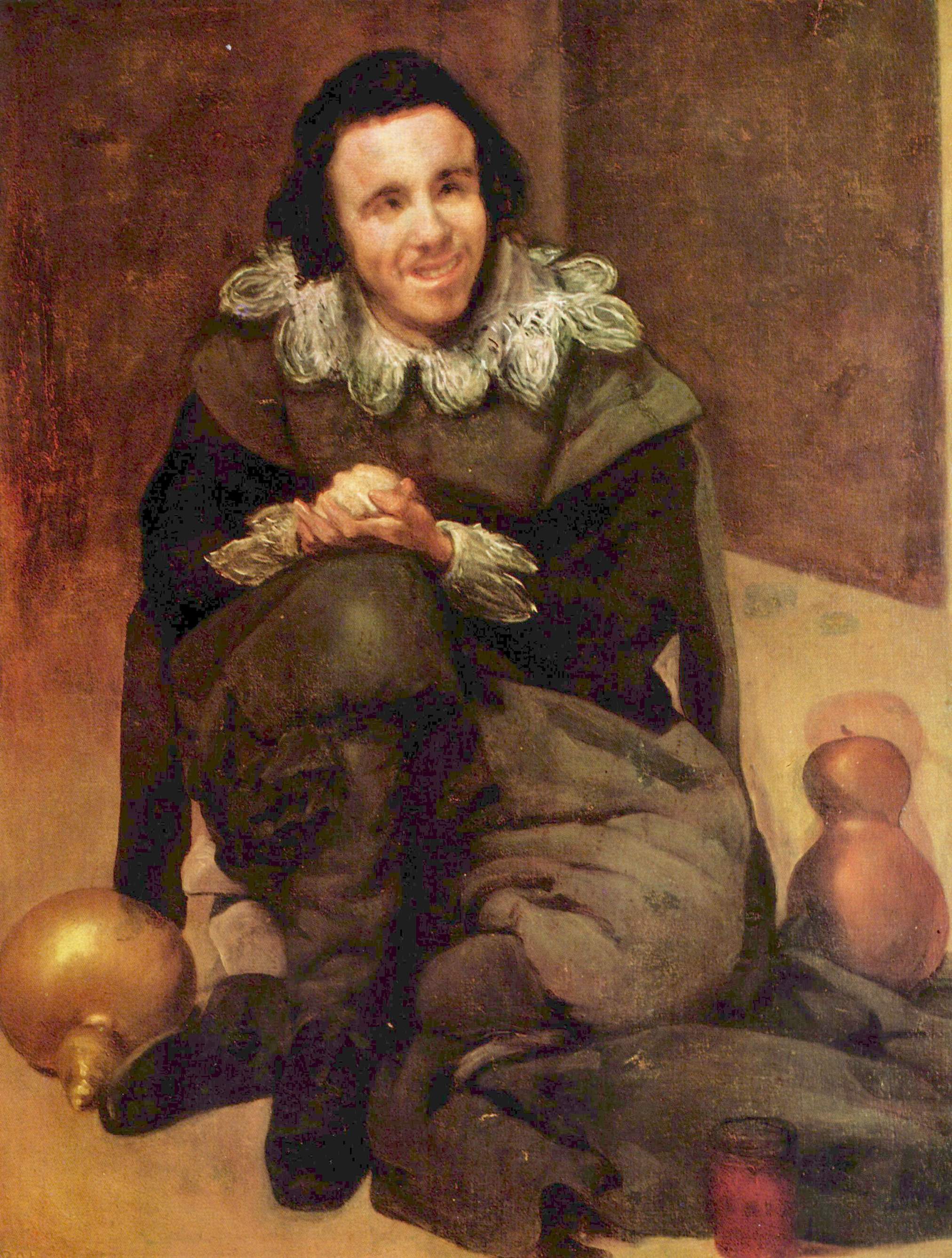